January 2017
Considerations on post wake-up sequences
Date: 2017-01-18
Authors:
Slide 1
Woojin Ahn et al., WILUS
January 2017
Abstract
Discussing post wake-up sequences of WUR STAs
Regarding transmission failure and recovery
Proposing to apply Wake-Up (WU) report exchange
Avoiding excessive recovery delay
Drawing a boundary between the Primary Connectivity Radio (PCR) and WUR MAC procedure
Detecting false wake-up attack
Considerations on WU report on group addressed (multiple) wake-up scenario
Slide 2
Woojin Ahn et al., WILUS
January 2017
General post wake-up sequence
If a transmitted Wake-Up Signal (WUS) is delivered successfully to a WUR STA, the PCR of the STA starts to wake
After the STA wakes up,  the AP may initiate PCR transmission sequence
The AP must wait until the STA’s PCR is ready (Wake-Up Delay)
If the AP didn’t get any response, the reason could be one of: 
WUS transmission failure
PCR Data or Ack transmission failure
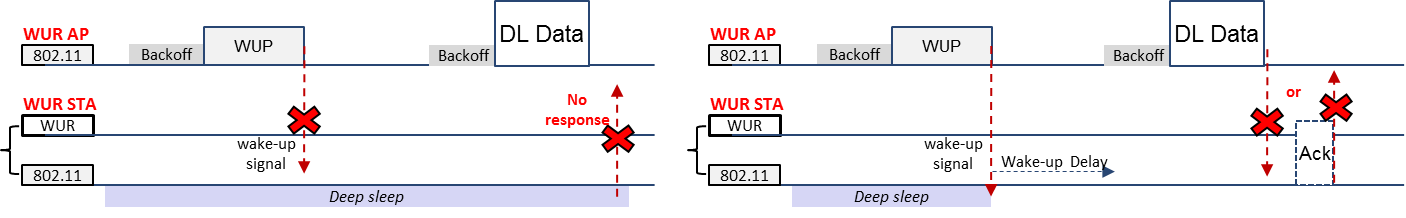 Slide 3
Woojin Ahn et al., WILUS
January 2017
Recovery procedure of WUR AP
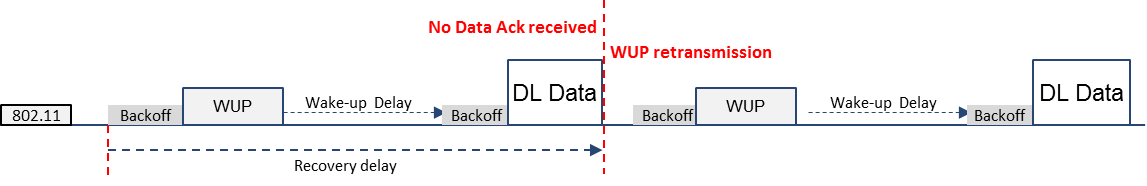 Since AP cannot find out what causes the lack of response, it should retry the whole procedure starting from WUS retransmission
An excessive delay might occur
including WUS, PCR transmission, WUD, and additional channel access delays
The failure of PCR MAC procedure requires WUR MAC to invoke a retransmission of WUS
WUR is expected to cooperate with many other different 802.11 MAC standards
We need to minimize a requirement for changes between two different MAC specifications
It is necessary to finalize WUR wake-up procedure before the PCR data exchange 
In order to avoid such an excessive delay of WUS retransmission
To separate wake-up sequence from PCR MAC procedure
Slide 4
Woojin Ahn et al., WILUS
January 2017
Wake-Up report exchange (1)
A 2-way handshake protocol using PCR can be considered
A WUR STA reports its wake-up status
WU report/response, if initiated by WUR STA
WU report poll/report, if initiated by WUR AP
Some useful information can also be included in the frame exchange
Status information, following MAC sequence
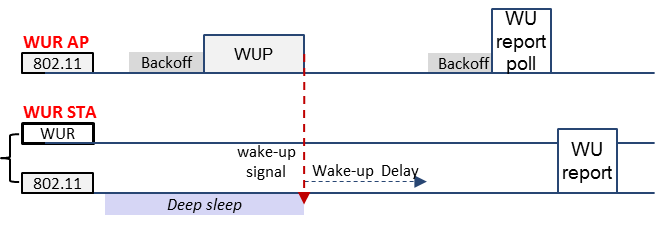 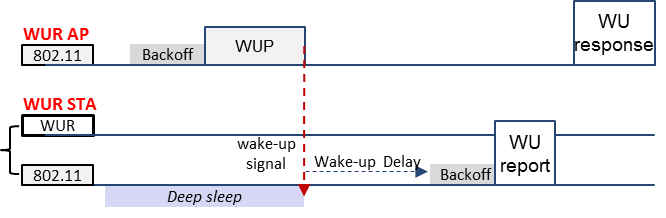 Slide 5
Woojin Ahn et al., WILUS
January 2017
Wake-Up report exchange (2)
By applying WU report exchange,
If there’s no WU report from the intended STA, AP retransmits WUS instead of initiating PCR transmission sequence which causes waste of resource
In case of PCR transmission failure, AP doesn’t have to reinvoke WUR procedure
The PCR MAC procedure starts with the end of the WU report exchange (WUR MAC)
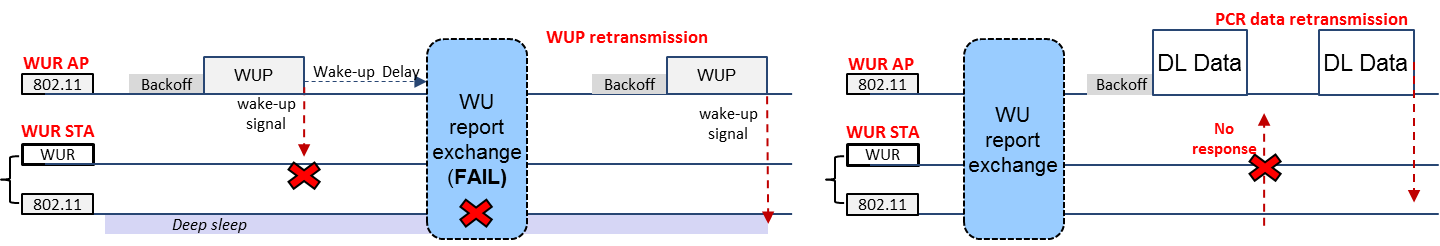 Slide 6
Woojin Ahn et al., WILUS
January 2017
WU report and security
WU report procedure can be exploited to detect false wake-up
Simply copying and repeating of any captured WUS might cause a STA’s power leakage
If a WUR STA, not solicited by the WUR AP, sends a WU report, the AP might be aware of an attack from the outside
In which case, WU report initiated by the non-AP STA could be more appropriate	
The AP wouldn’t send WU report poll to which it haven’t sent a WUS 
After the detecting of false wake-up, WUR (re)association procedure might be invoked
Slide 7
Woojin Ahn et al., WILUS
January 2017
Wake-up report in group addressed WUS
AP might wake-up multiple STAs simultaneously with a single WUS
To reduce overhead caused by the listing of WUR addresses 
e.g., modulated by OOK
A group management procedure may exist using PCR
Group assignment, group address for WUS
In Group Addressed (GA) WUR scenario, WU report exchange might incur overhead problem as well
WU report might be sent both either contention or scheduling basis
The more number of STAs assigned in a same group, the longer the delay caused by the WU reports exchange procedure
Slide 8
Woojin Ahn et al., WILUS
January 2017
Considerations on WU report exchange scheme in group wake-up scenario (1)
One of the easiest ways is simply not to allow group wake-up STAs to send WU reports
To avoid the latency caused by the WU report exchange
However, WU report is still important especially for group wake-up STAs
The long duration of recovery, including both WUR and PCR MAC procedure, causes power consumption and latency of multiple STAs
False wake-up attack with group addressed WUS could be fatal
It is necessary to find out a proper way to apply the WU report exchange in group wake-up situation
Slide 9
Woojin Ahn et al., WILUS
January 2017
Considerations on WU report exchange scheme in group wake-up scenario (2)
One of the main usage scenarios of 11ba standard is IoT networks
The variance of number of associated STAs could be much larger than the existing WLAN usage scenario
10s to 100s
E.g., Home automation vs. cargo scenario
Priority differences
A WUR group may consist of heterogeneous devices
E.g., an anchor node (data sink) with a lot of normal sensor nodes
STAs may have different WUDs and latency requirements
More flexible WU reporting scheme might be necessary instead of a fixed reporting policy
For example, letting AP to choose which STAs to send WU reports adaptively
Need further discussions
Slide 10
Woojin Ahn et al., WILUS
January 2017
Conclusion
In this contribution, we have discussed the necessity of WU report and corresponding issues
WU report exchange could be beneficial in terms of:
Reducing the delay of recovery procedure
Boundary between WUR and PCR MAC
Detecting false wake-up attack
WU report exchange could also be applied to group wake-up scenario
Further discussions are required for better application
Considering the variety of usage model of 11ba
Slide 11
Woojin Ahn et al., WILUS
January 2017
Strawpoll 1
Do you agree that 802.11ba shall provide a mechanism that WUR AP checks WUR STA’s wake-up status after sending a WUS?



Y/N/A
Slide 12
Woojin Ahn et al., WILUS
January 2017
Strawpoll 2
Do you agree that the WU report exchange procedure is necessary for group wake-up STAs?




Y/N/A
Slide 13
Woojin Ahn et al., WILUS